⌛ 15 min
USE AN OUT OF BAND SERVER
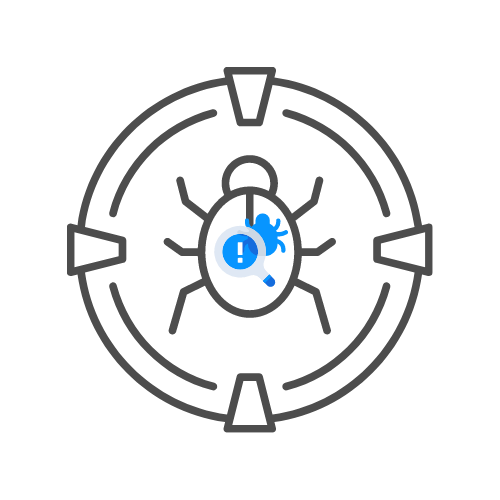 L A B 🧪
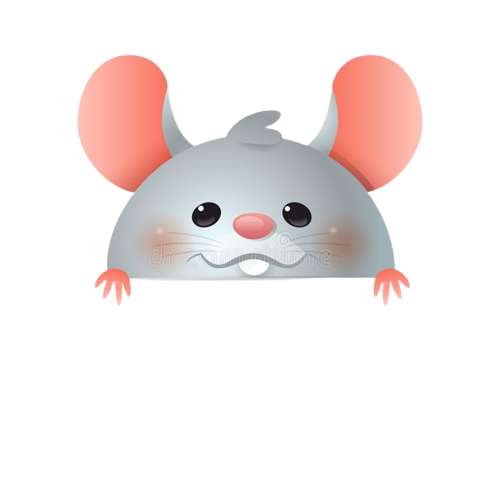 DAY  07
LABS: OOB SERVERS🧪
⚙️SET UP A WEBHOOK.SITE
⚙️TEST HTTPS://HACKXPERT.COM/LABS/SSRF/
⚙️CAN YOU GET THE SECRET INTERNAL DIRECTORY?
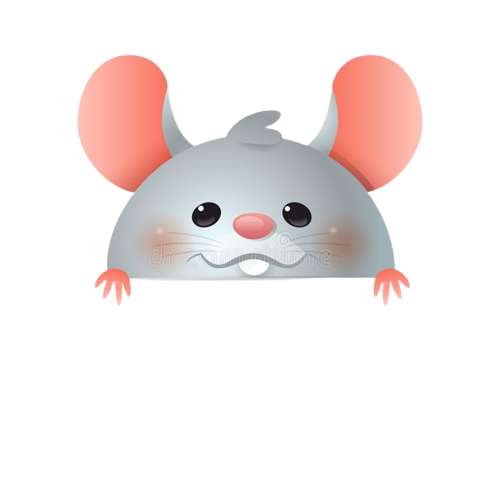 ‹#›